The bisection method
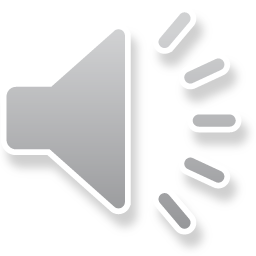 The bisection method
Introduction
In this topic, we will
Describe the idea behind the bisection method
Determine how fast it converges
We will compare it to Newton’s method
Look at an example
Compare the algorithm with Newton’s method
Look at an implementation
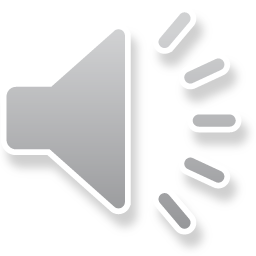 2
The bisection method
Bracketing a root
Suppose we have a real-valued function of  real variable and suppose that ak and bk are two points such that f (ak) and f (bk) have opposite signs
If f is continuous, the f must have a root on [ak, bk]
f (x)
bk
ak
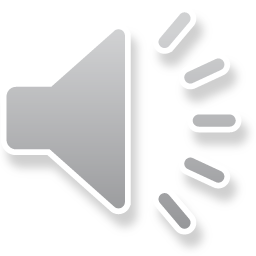 3
The bisection method
Bracketing a root
Suppose we have a real-valued function of  real variable and suppose that ak and bk are two points such that f (ak) and f (bk) have opposite signs
If f is continuous, the f must have a root on [ak, bk]
f (x)
bk+1
bk
ak
+1
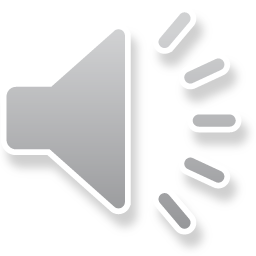 4
The bisection method
Calculating the mid-point
Thus, given two bounds ak and bk such that f (ak) and f (bk) have opposite signs
Find the mid-point 

If                       , we have found a root, so we are done

If                 and               have opposite signs,		let ak+1 ← ak and bk+1 ← mk 

Otherwise,                 and               have opposite signs,		let ak+1 ← mk and bk+1 ← bk
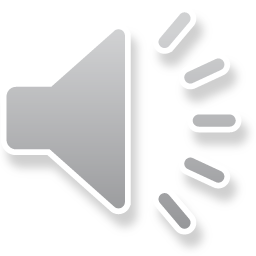 5
The bisection method
Error analysis
Approximate the root by choosing whichever end-point has the smallest absolute value
What is the maximum error?
The root could be arbitrarily close to the other end-point,        so the maximum error is h = bk – ak 
With each step, the maximum error is halved, or ½h
Thus, if h is the error, this technique is O(h)
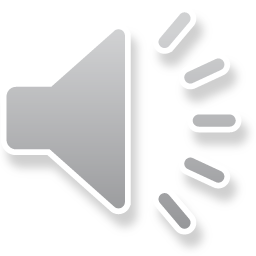 6
The bisection method
Example
Find the first root of 2e–2x – e–x starting with [0, 1]
The solution is ln(2)
Maximum
error
0.5                     0.1292
0.75                 –0.02611
0.625                 0.03775
0.6875               0.002848
0.71875           –0.01232
0.703125         –0.004915
0.6953125       –0.001079
0.69140625       0.0008727
0.693359375   –0.0001061
0.6923828125   0.0003826
0  0                       1                     1.0              –0.09721     1
  1  0.5                    1                     0.1292        –0.09721     0.5
  2  0.5                    0.75                0.1292        –0.02611     0.25
  3  0.625                0.75                0.03775      –0.02611     0.125
  4  0.6875              0.75                0.00285      –0.02611     0.0625
  5  0.6875              0.71875          0.00285      –0.01232     0.03125
  6  0.6875              0.703125        0.00285      –0.004915   0.015625
  7  0.6875              0.6953125      0.00285      –0.001079   0.0078125
  8  0.69140625      0.6953125      0.0008727  –0.001079   0.00390625
  9  0.69140625      0.693359375  0.0008727  –0.0001061 0.001953125
10  0.6923828125  0.693359375  0.0003826  –0.0001061 0.0009765625
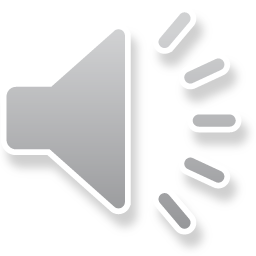 7
The bisection method
Comparison with Newton’s method
The bisection method converges very slowly
However, if there is a root and if f is continuous on [a0, b0],it is very likely to converge
It may not converge if the slope at the root is close to infinity
For example,
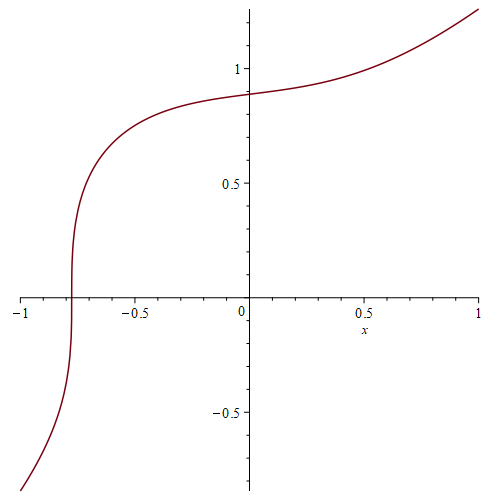 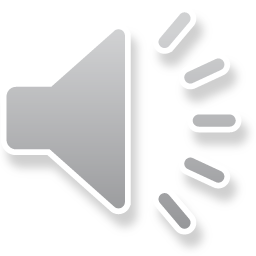 8
The bisection method
Implementation
double bisection( std::function<double( double x )> f,                  double a, double b,
                  double eps_step, double eps_abs,
                  unsigned int max_iterations ) {
    assert( a < b );

    double fa{ f( a ) };
    double fb{ f( b ) };

if ( !std::isfinite( fa ) || !std::isfinite( fb ) ) {
    return NAN;
}

    if ( fa == 0.0 ) {
        return a;
    }

    if ( fb == 0.0 ) {
        return b;
    }
C/C++ Code is provided to demonstrate the straight-forward nature of these algorithms and not required for the examination
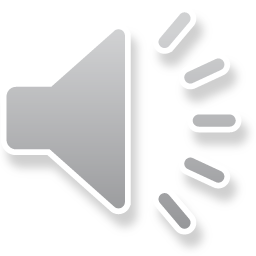 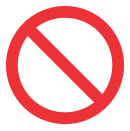 9
The bisection method
Implementation
for ( unsigned int k{0}; k < max_iterations; ++k ) {
        double m{ a + (b - a)/2.0 };    // This avoids overflow
        double fm{ f( m ) };

    if ( !std::isfinite( fm ) ) {
        return NAN;    
    }

        if ( fm == 0.0 ) {
            return m;
        }
             a =  m;
            fa = fm;
        }
             b =  m;
            fb = fm;
        }
else if ( std::signbit( fa ) == std::signbit( fm ) ) {
else {
C/C++ Code is provided to demonstrate the straight-forward nature of these algorithms and not required for the examination
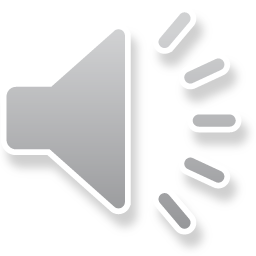 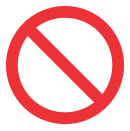 10
The bisection method
Implementation
if ( (b - a) < eps_step ) {
            if ( std::abs( fa ) <= std::abs( fb ) ) {
                if ( std::abs( fa ) < eps_abs ) {
                    return a;
                }
            } else {
                if ( std::abs( fb ) < eps_abs ) {
                    return b;
                }
            }
        }
    }

    return NAN;
}
C/C++ Code is provided to demonstrate the straight-forward nature of these algorithms and not required for the examination
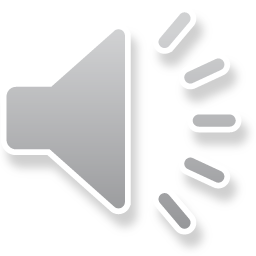 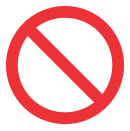 11
The bisection method
Summary
Following this topic, you now
Understand the idea behind the bisection method
Know that it converges according to O(h)
Have seen an example
Understand that it will generally converge under normal conditions
Considered an implementation
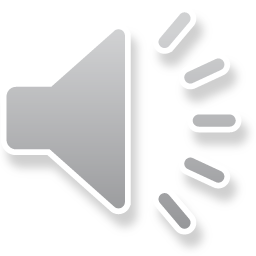 12
The bisection method
References
[1]	https://en.wikipedia.org/wiki/Bisection_method
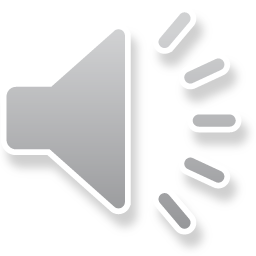 13
The bisection method
Acknowledgments
None so far.
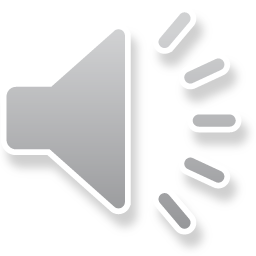 14
The bisection method
Colophon
These slides were prepared using the Cambria typeface. Mathematical equations use Times New Roman, and source code is presented using Consolas.  Mathematical equations are prepared in MathType by Design Science, Inc.
Examples may be formulated and checked using Maple by Maplesoft, Inc.

The photographs of flowers and a monarch butter appearing on the title slide and accenting the top of each other slide were taken at the Royal Botanical Gardens in October of 2017 by Douglas Wilhelm Harder. Please see
https://www.rbg.ca/
for more information.
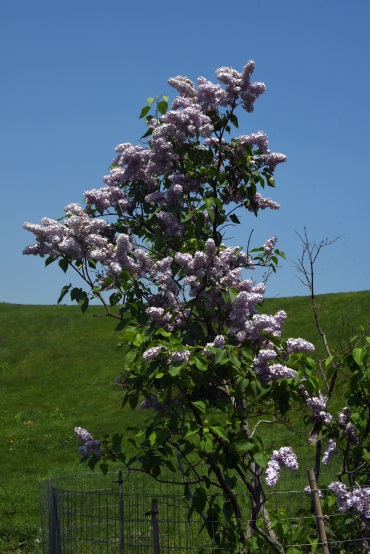 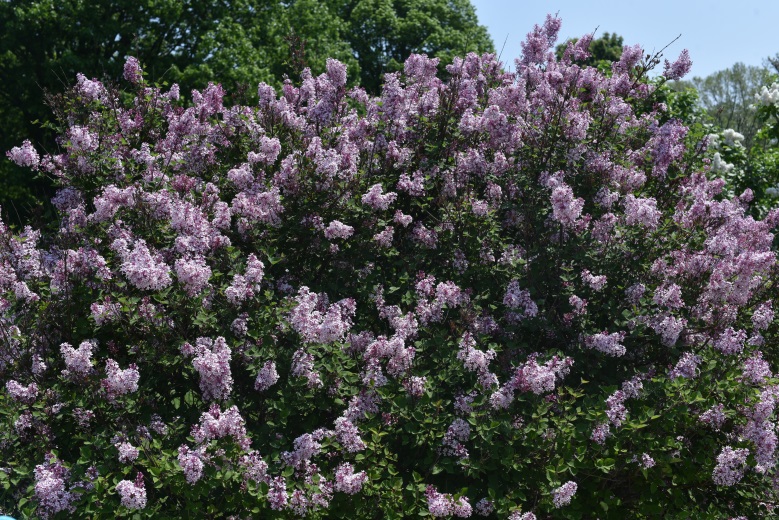 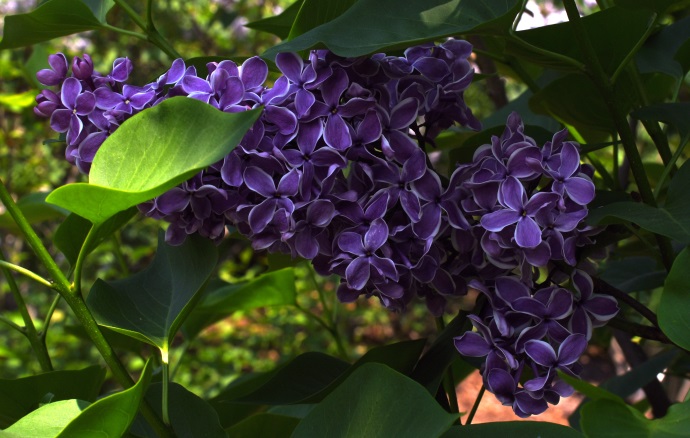 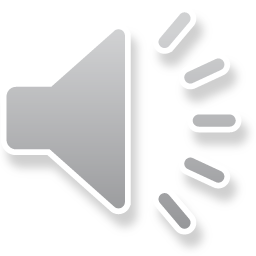 15
The bisection method
Disclaimer
These slides are provided for the ece 204 Numerical methods course taught at the University of Waterloo. The material in it reflects the author’s best judgment in light of the information available to them at the time of preparation. Any reliance on these course slides by any party for any other purpose are the responsibility of such parties. The authors accept no responsibility for damages, if any, suffered by any party as a result of decisions made or actions based on these course slides for any other purpose than that for which it was intended.
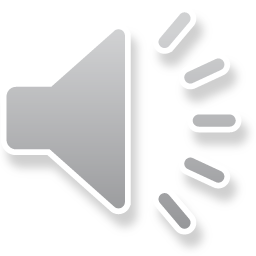 16